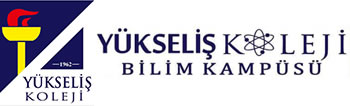 Pi day
Ege Atlas
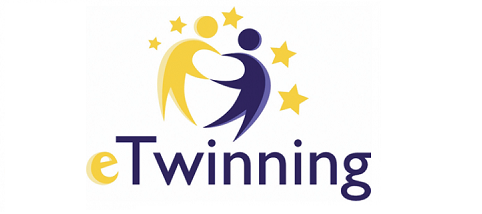 Pi day
Pi Day is an annual celebration of the mathematical constant π (pi). Pi Day is observed on March 14 (3/14 in the month/day format) since 3, 1, and 4 are the first three significant digits of π.
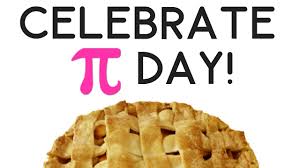 Pi day
Thank you